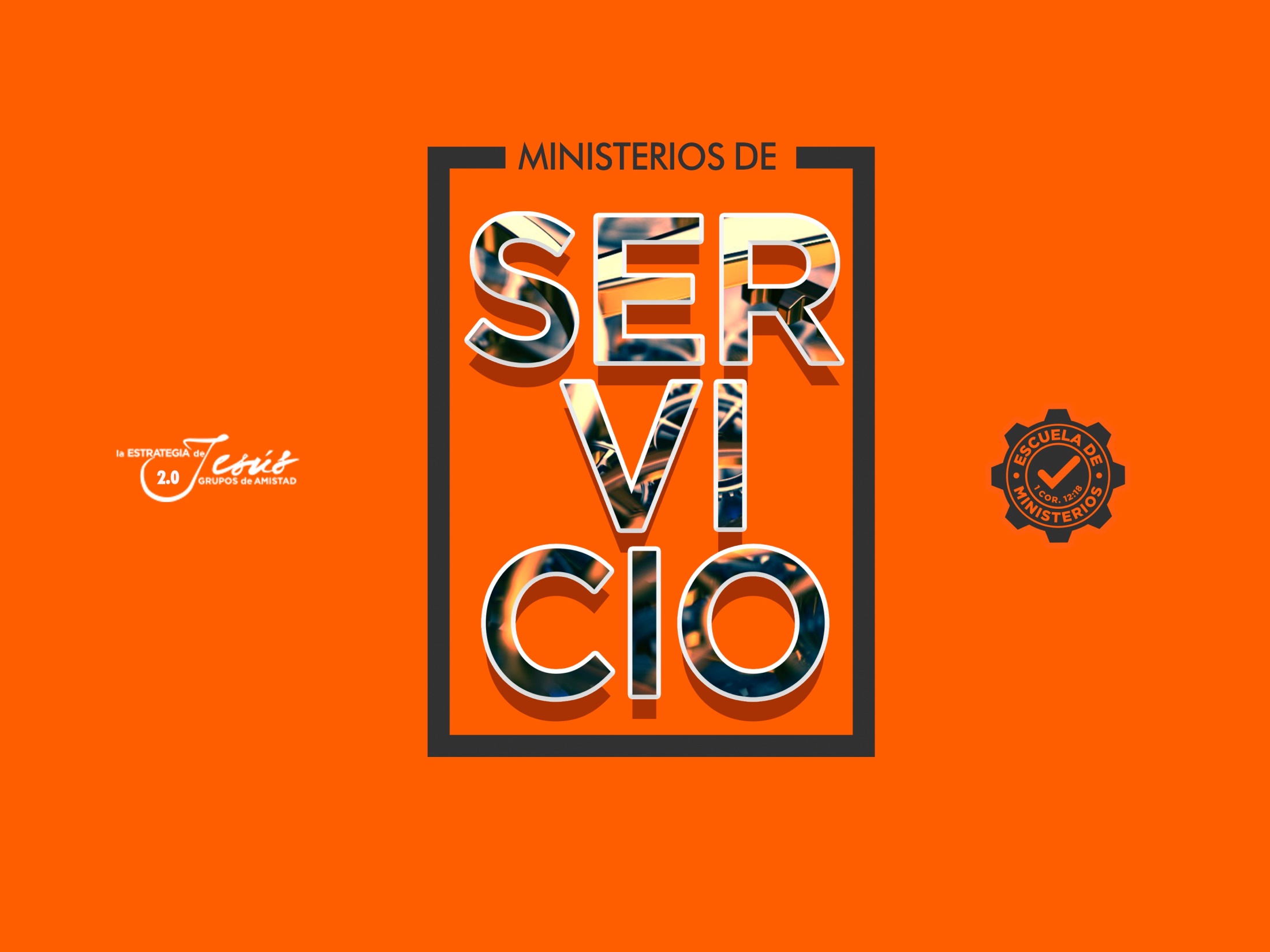 SIRVIENDO AL CUERPO DE CRISTO
Efesios 4:7, 11-16
“Pero a cada uno de nosotros fue dada la gracia conforme a la medida del don de Cristo". "Y él mismo constituyó a unos,, apóstoles; a otros, profetas;; a otros,, evangelistas; a otros,, pastores y maestros, a fin de perfeccionar a los santos para la obra del ministerio, para la edificación del cuerpo de Cristo,, hasta que todos lleguemos a la unidad de la fe y del conocimiento del Hijo de Dios, a un varón perfecto, a la medida de la estatura de la plenitud de Cristo; para que ya no seamos niños fluctuantes, llevados por doquiera de todo viento de doctrina,, por estratagema de hombres que para engañar emplean con astucia las artimañas del error, sino que siguiendo la verdad en amor, crezcamos en todo en aquel que es la cabeza,, esto es,, Cristo, de quien todo el cuerpo, bien concertado y unido entre sí por todas las coyunturas que se ayudan mutuamente, según la actividad propia de cada miembro, recibe su crecimiento para ir edificándose en amor”.
INTRODUCCIÓN
El Espíritu Santo nos ha dotado de capacidades, para que las desarrollemos dentro del Cuerpo de Cristo (la iglesia). Por lo que a cada miembro le corresponde, descubrir qué Don o Dones ha recibido; a fin de que los viva dentro de la iglesia. Cuando pone las capacidades al SERVICIO del Reino de Dios, entonces se les llega a conocer como un MINISTERIO; y este ministerio implica SERVICIO.
El pasaje que se ha tomado como base para esta reflexión, nos presenta cuando menos tres ideas importantes; que deseamos considerar:
I.- LOS DONES PROCEDEN DE CRISTO
Las capacidades que se han recibido, no fueron por decisión nuestra; sino del Espíritu Santo. Fue Él quien determinó en qué quiere que le sirvamos, según lo podemos confirmar en 1 Corintos 12:11: “Pero todas estas cosas las hace uno y el mismo Espíritu,
repartiendo a cada uno en particular como él quiere.” 
Esta idea nos confirma lo siguiente:
A.  Si nosotros hemos creído en Jesucristo,, y hemos sido integrados a su Cuerpo (iglesia);entonces ya hemos recibido cuando menos un Don.
B.  Nosotros no influimos para recibir el Don o Dones, tampoco debemos pedir ni buscar aquellos que nos llamen la atención; solo debemos descubrir y confirmar aquellos que ya hayamos recibido. 
C.  Debemos decidir el asumir la responsabilidad,, de la vivencia de esas capacidades; en benefcio de la iglesia, practicándolos como MINISTERIO.
No tomar en consideración estos tres puntos anteriores,, podría traer consecuencias en el desarrollo de nuestra vida cristina; ya que, si Dios nos ha dotado con capacidades, no lo hace para que hagamos lo que deseemos.. Sino todo lo contrario, para que funcionemos de acuerdo al propósito de Dios.
Hay muchas personas que creen, que pueden pedirle a Dios los Dones que ellos prefieren; sin tomar en cuenta que es Dios, quien ya ha decidido por cada uno de los miembros de la iglesia. 
Al igual que otros aspectos de la vida, donde Dios decidió por cada uno de los seres humanos; así lo ha hecho con los Dones Espirituales. Por ejemplo, Dios decidió el sexo de la persona antes de nacer: Él eligió el color de piel, ojos, padres, Nacionalidad, etc. Nosotros nada tenemos que ver con ello.
Dios conoce mucho mejor lo que quiere de cada uno de nosotros, Él en su calidad de OMNISCIENCIA; es quien todo lo sabe, y también dónde quiere ponernos. 
Por eso ha tomado esa determinación en nuestras vidas, personalmente estoy convencido; que eso es lo mejor; especialmente para el extendimiento de su iglesia. 
Sin duda, que también para cada uno de nosotros; aunque nos deja en libertad de decidir el aplicarlo o no a la vida, pero solo nos responsabiliza de ello. Un día nos llamará a cuentas. (Mateo 25:14-30).
Es lamentable que, en las estructuras de muchas iglesias; no existe el cuidado de tener organizados a los miembros, de acuerdo a los Dones,, que cada uno de ellos ha recibido. Sino que se utilizan otras formas seculares, o espiritualistas para trabajar; cuando se tiene ese potencial espiritual a la mano.
II..-- LOS DONES SON PARA EDIFICACIÓNDEL CUERPO DE CRISTO
Sin duda, que cuando Dios establece darnos diferentes capacidades a cada uno de los que creemos en él; lo hace para que nos ayudemos los unos a los otros.
Eso se puede entender, en 1ª Cor. 12:12-14.
1ª Corintos 12:12-14.
“Porque, así como el cuerpo es uno, y tiene muchos miembros, pero todos los miembros del cuerpo, siendo muchos, son un solo cuerpo, así también Cristo. Porque por un solo Espíritu fuimos todos bautizados en un cuerpo, sean judíos o griegos, sean esclavos o libres; y a todos se nos dio a beber de un mismo Espíritu. Además, el cuerpo no es un solo miembro, sino muchos”
Dios, que conoce todas las cosas; sabe muy bien lo limitados que somos los seres humanos. Él nos da a entender que adolecemos de un sinfín de fallas, que aun cuando la persona tenga buenas intenciones; cuando menos piensa pierde el rumbo. En vista de que nos ha dado libre albedrío, no puede intervenir en nuestras vidas; si es que uno no le abre el corazón.. Entonces establece a la iglesia como un CUERPO, don de hay muchos miembros que se ayudan mutuamente.
Ahora, como pueblo de Dios; nuestra vida necesita estar ubicada y dirigida hacia el servicio a Dios.. Unos haciendo una cosa, y otros otra; pero todos bajo un proyecto que Dios ha establecido. Entonces lo que haga cada uno, debe servir a otros para cumplir con ese proyecto; aparte de que sirve de capacitación para todos; así como para producir sinergia en el desarrollo y crecimiento integral de la iglesia.
El siguiente pensamiento bíblico,, nos plantea la idea presentada anteriormente; veámoslo: 
“Porque de la manera que en un cuerpo tenemos muchos miembros,, pero no todos los miembros tienen la misma función, así nosotros, siendo muchos, somos un cuerpo en Cristo, y todos miembros los unos de los otros.. De manera que,, teniendo diferentes dones, según la gracia que nos es dada, si el de profecía, úsese conforme a la medida de la fe; o si de servicio,, en servir; o el que enseña, en la enseñanza; el que exhorta, en la exhortación; el que reparte, con liberalidad; el que preside, con solicitud; el que hace misericordia, con alegría”. 
Romanos 12:4-8
En la biblia se citan alrededor de treinta diferentes Dones, pero sin duda que no se debe encerrar solo a los dones que se mencionan; sino que, de acuerdo con el tempo y las circunstancias, Dios equipa a su iglesia para que cumpla su función. Hay Dones que solo funcionan hacia dentro del cuerpo, hay otros que solo funcionan hacia afuera del cuerpo; pero también los hay, que funcionan tanto dentro como afuera, el mismo cuerpo debe complementar en todo esto.
Pablo hace referencia al siguiente pensamiento: 
“Procurad, pues, los dones mejores”. 
1ª Corintos 12:31. 
Algunos interpretan este pasaje, dando a entender que hay dones que son más importantes; y otros que son menos importantes. Pero esto es una interpretación incorrecta, ya que los Dones todos son importantes; solo son diferentes.
Lo que se puede entender para explicar esa idea de Pablo, y que no se contradiga con la que todos los dones son importantes; sería de la siguiente manera: De acuerdo con la situación, un don es más importante que los otros; pero en otra situación cambia la importancia a otro don. 
Ejemplo: ¿Qué don sería más importante, si alguien está enfermo? ¿Si se va a contactar a una persona que no ha aceptado a Cristo? ¿Si hay un matrimonio con problemas? Yo creo que en el primer caso es el de sanidad, en el segundo caso es el de evangelismo; y en el tercer caso el de Exhortación.
Los dones han sido otorgados para desarrollarlos dentro de la iglesia, a fin de perfeccionar a los santos para la obra del ministerio; y de esa manera edificar el cuerpo de Cristo. Se puede declarar que las capacidades que cada quien ha recibido, no son para el provecho personal; sino para el crecimiento integral de la iglesia, por lo que todos y cada uno debemos ponerlo al servicio de los demás.
III..-- EL IDEAL DE LOS DONES,, ES QUE NOS PAREZCAMOS A CRISTO
Es muy importante tener siempre presente,, que Dios tener un ideal bien definido al otorgarnos capacidades para el SERVICIO; y que éste tiene que ver con llegar a parecernos a Jesucristo, por lo que nos presenta el proceso para lograrlo:
A.  LLEGAR A LA UNIDAD DE LA FE Hay tantas ideas dentro del cristianismo, que a veces puede parecer difícil; ponerse de acuerdo en los puntos fundamentales. Es por ello, que en el desarrollo de los dones; se debe buscar llegar a este punto. 
B.  LLEGAR AL CONOCIMIENTO DEL HIJO DE DIOS Esta es otra área donde se ha tenido complicación para alcanzarla, ya que existen tantas y variadas ideas sobre Jesucristo; y muchas de ellas muy distorsionadas. Es por ello, que para alcanzar el ideal principal; primero hay que llegar a este conocimiento.
C.  LLEGAR A UN VARÓN PERFECTO 
Esta idea nos marca la necesidad de ser MADUROS espiritualmente, para que podamos comprender las limitaciones y las virtudes de cada creyente; a fin de extendernos la diestra de compañerismo como comprensión y apoyo mutuamente, en lugar de des calificarnos y condenarnos.
D.  LLEGAR A LA UNIDAD DEL AMOR 
Que todo lo que se diga y haga, lleve con claridad; la intención de SERVICIO a los demás. Entendiendo que ello no significa que siempre será suave, sino que también habrá momentos; en que se actuará con dureza y firmeza, pero siempre con el mismo propósito: SERVIR.
E.  LLEGAR A SER PARTE DE UN TODO 
Nadie está solo,, más bien cada uno de nosotros somos parte de un todo más grande. Es por eso, que se debe aplicar lo que el Señor nos ha dado en favor de ese todo; pero es conveniente que se lleve a cabo de una forma entrelazada, los unos de los otros. En todo lo antes dicho, debe estar presente; que es necesario llegar a ello, para de esa manera alcanzar el ideal del Señor para su iglesia, al dotarla de capacidades especiales a cada uno de sus integrantes.
CONCLUSIÓN
No es posible lograr el propósito más elevado del Señor, según lo hace ver en Juan 17:20-21: “ Mas no ruego solamente por éstos, sino también por los que han de creer en mí por la palabra de ellos, para que todos sean uno; como tú, oh Padre, en mí, y yo en ti, que también ellos sean uno en nosotros; para que el mundo crea que tú me enviaste”. 
Si es que se desarrollan las capacidades recibidas de manera individual, ya que éstas deben ser aplicadas dentro del CUERPO DE CRISTO; que es la iglesia.
Reconozcamos que Dios nos ha equipado con capacidades especiales, que fue decisión de él; sin necesidad de consultarnos.